СОЦІОЛОГІЧНИЙ ПРОФАЙЛІНГ ЗЛОЧИНЦЯ
Начальна дисципліна за вибором студента

спеціальності 054 Соціологія
освітня програма Соціологія медіації і кримінології /бакалаври 


Укладач доктор філософських наук, професор, 
професор кафедри соціології 
Лепський Максим
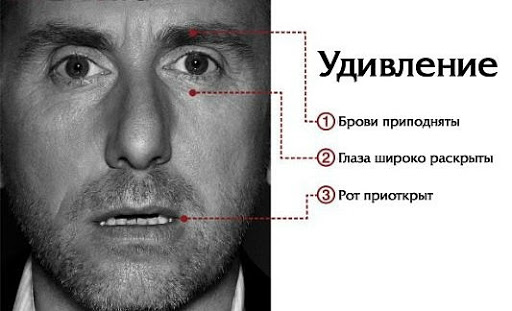 Мета навчальної дисципліни
ознайомлення студентів з теоретичними знаннями та практичними методиками визначення характеру, мотивів та прагнень злочинця в царині пізнавальних технологій в соціології кримінології, вироблення навичок діагностики та прогнозування поведінки злочинця
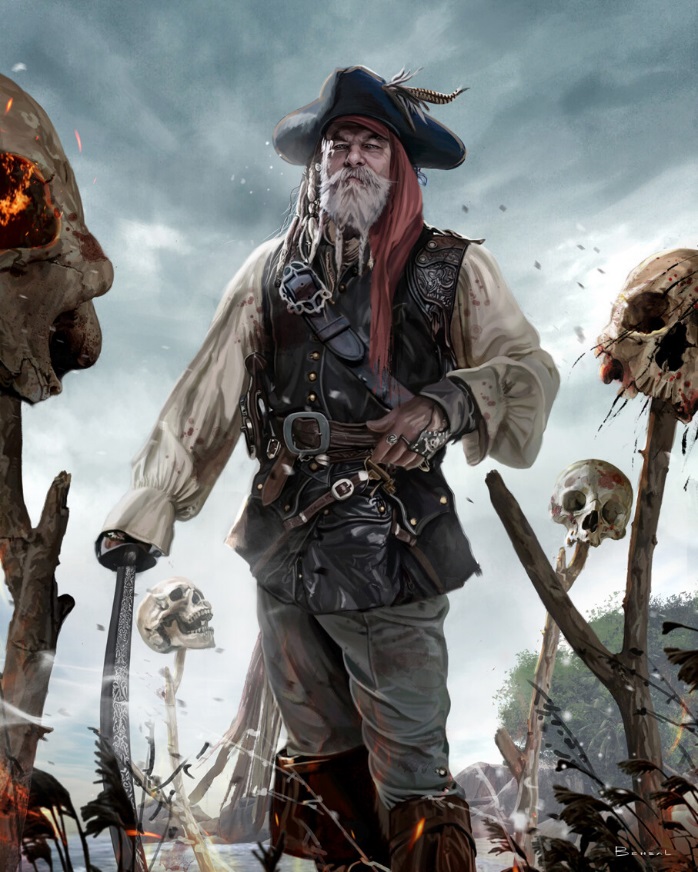 Основні завдання
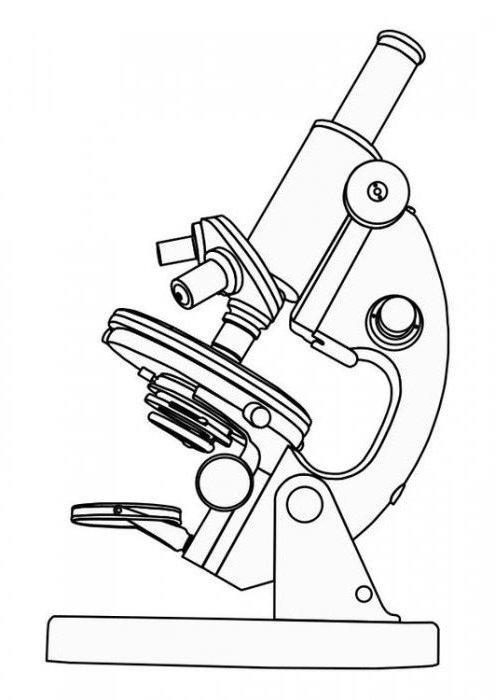 вивчення сучасного стану розвитку пізнавальних технологій діагностики, створення карти особистості та соціальних комунікацій злочинця; 

опанування навичок використання діагностичних результатів для прогнозування поведінки людини;
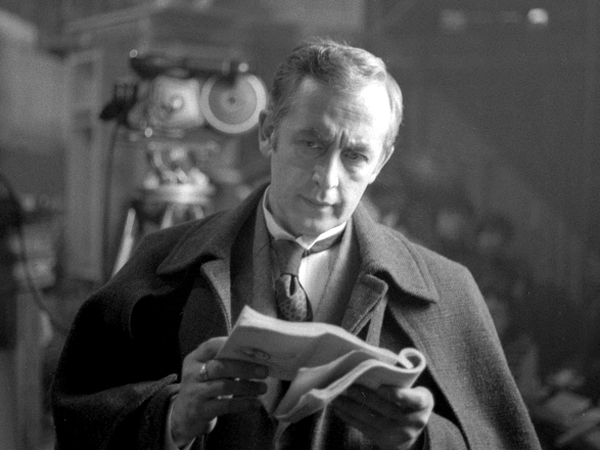 Основні завдання
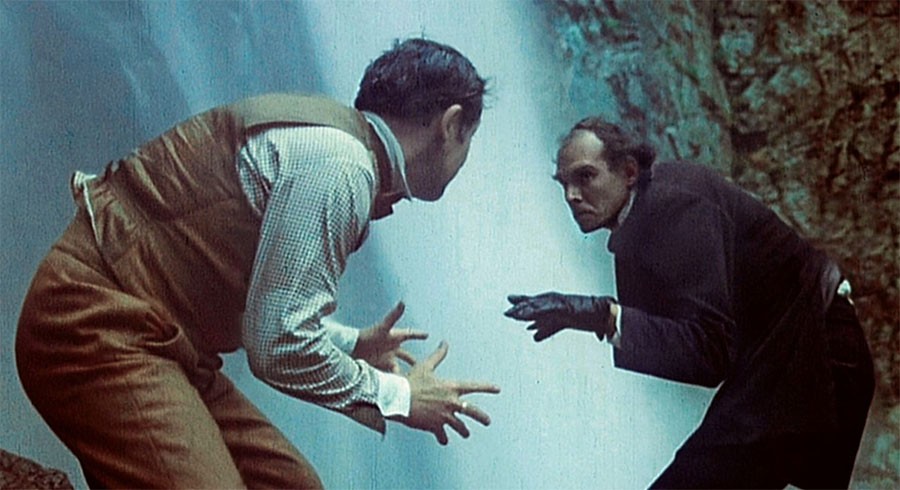 оволодіння методиками в контексті соціолого-криміналістичних дисциплін; 

опанування вміння критично аналізувати актуальні проблеми девіантної та делінквентної поведінки.
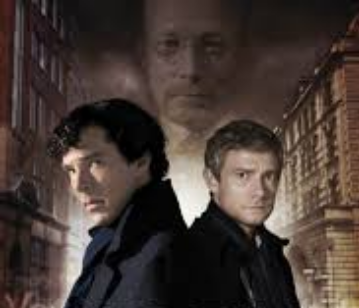 студенти мусять знати:
- історію профілізації особистості злочинця в соціологічних, кримінологічних та психологічних дослідженнях;

відмінність соціологічно-криміналістичних досліджень і обстежень від інших підходів;

-	особливості наукового соціологічного знання у дослідженні особистості злочинця, його діяльності та деліквентної поведінки;
студенти мусять знати:
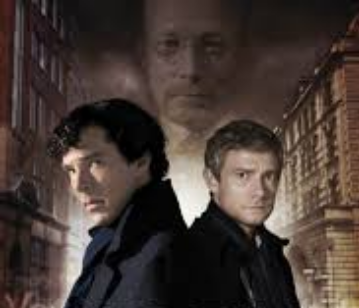 категоріальну систематизацію соціологічного знання;

-	проблеми емпіричних та соціально-технологічних досліджень під час прийому на роботу та під час ведення переговорів
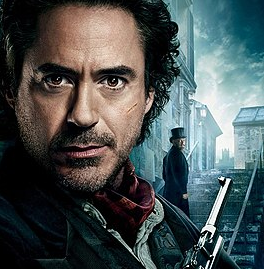 студенти мусять вміти:
- застосовувати теоретико-методологічні основи прикладного дослідження особистості злочинця, його діяльності та поведінки;

- використовувати теоретичні та емпіричні джерела соціологічного знання;

- застосовувати соціоаналіз до інтеракцій злочинця та людей, які схильні до злочинів;
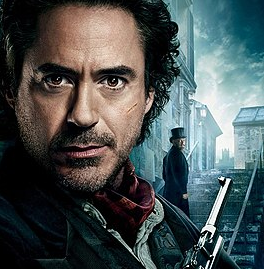 студенти мусять вміти:
- визначати типи і структуру характеру злочинців та його проявів;

- здійснювати діагностику соціальних взаємозв’язків з використанням методів профайлінгу
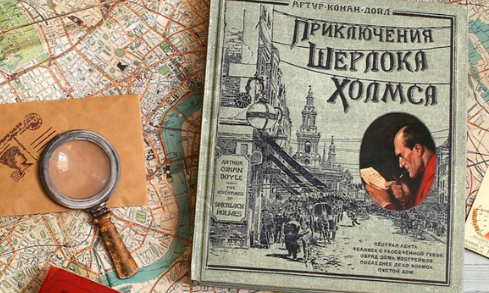 Література
-1. Ломброзо Ч. Новейшие успехи науки о преступнике / Пер., с разреш. авт., под ред. и с предисл. магистра уголовного права Л.М. Берлина, д-р С.Л. Раппопорт Санкт-Петербург: Издательство Н.К. Мартынов, 1892. 160 с., 1 л. диагр.
2. Тард, Габриэль.  Преступник и толпа : [перевод с французского] / Габриэль Тард.  Москва : Алгоритм, 2016.  432 с
3. Лебон Гюстав, Тард Габриэль. Психология толп. Мнение и толпа. М.: Институт психологии РАН, КСП+, 1998. 416 с. 
4. Бурно М. Е. О характерах людей : (психотерапевтическая книга) / М. Е. Бурно ; Профессиональная Психотерапевтическая Лига.  Изд. 6-е.  Москва : Академический проект, 2014. 639 с. 
5. Экман П. Психология эмоций. Я знаю, что ты чувствуешь. 2-е изд. / Пер. с англ.  СПб.: Питер, 2010.  334
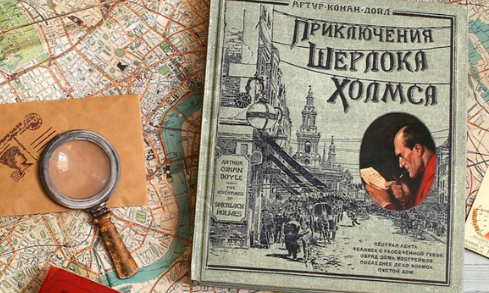 Література
-6. Лицо человека как средство общения: Междисциплинарный подход / Отв. ред. В. А. Барабанщиков, А. А. Демидов, Д. А. Дивеев.  М.: Когито-Центр, 2012.  348 с.
7. Энциклопедия глубинной психологии. Том 4. Индивидуальная психология. Аналитическая психология.  Пер. с нем. / Общ. ред. А. М. Боковикова. — М.: Когито-Центр, МГМ, 2004. 588 с. 
8. Сонди Леопольд Учебник экспериментальной диагностики влечений. Глубинно-психологическая диагностика / Пер. Николаев В. И. М.: Когито-Центр, 2005. 557с. 
9. Мальцев О.В. Философия Сонди. Днепр: Середняк Т.К.,  2019. 183с
10. Пономаренко В.В. Практическая характерология с элементами прогнозирования и управления поведением (методика «семь радикалов») / В.В. Пономаренко.  Ростов н/Д : Феникс, 2006. 252 с.
До зустрічі на парах)
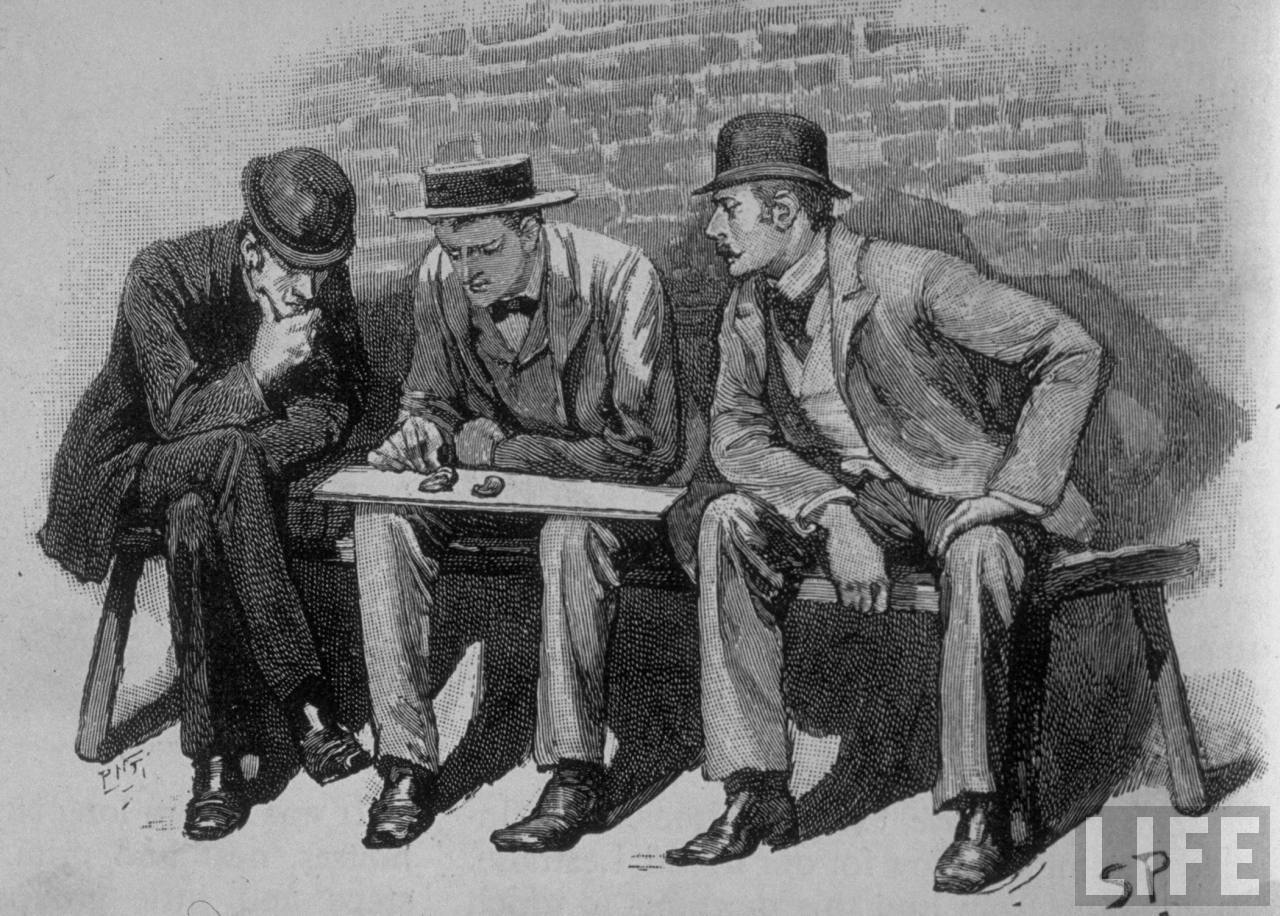